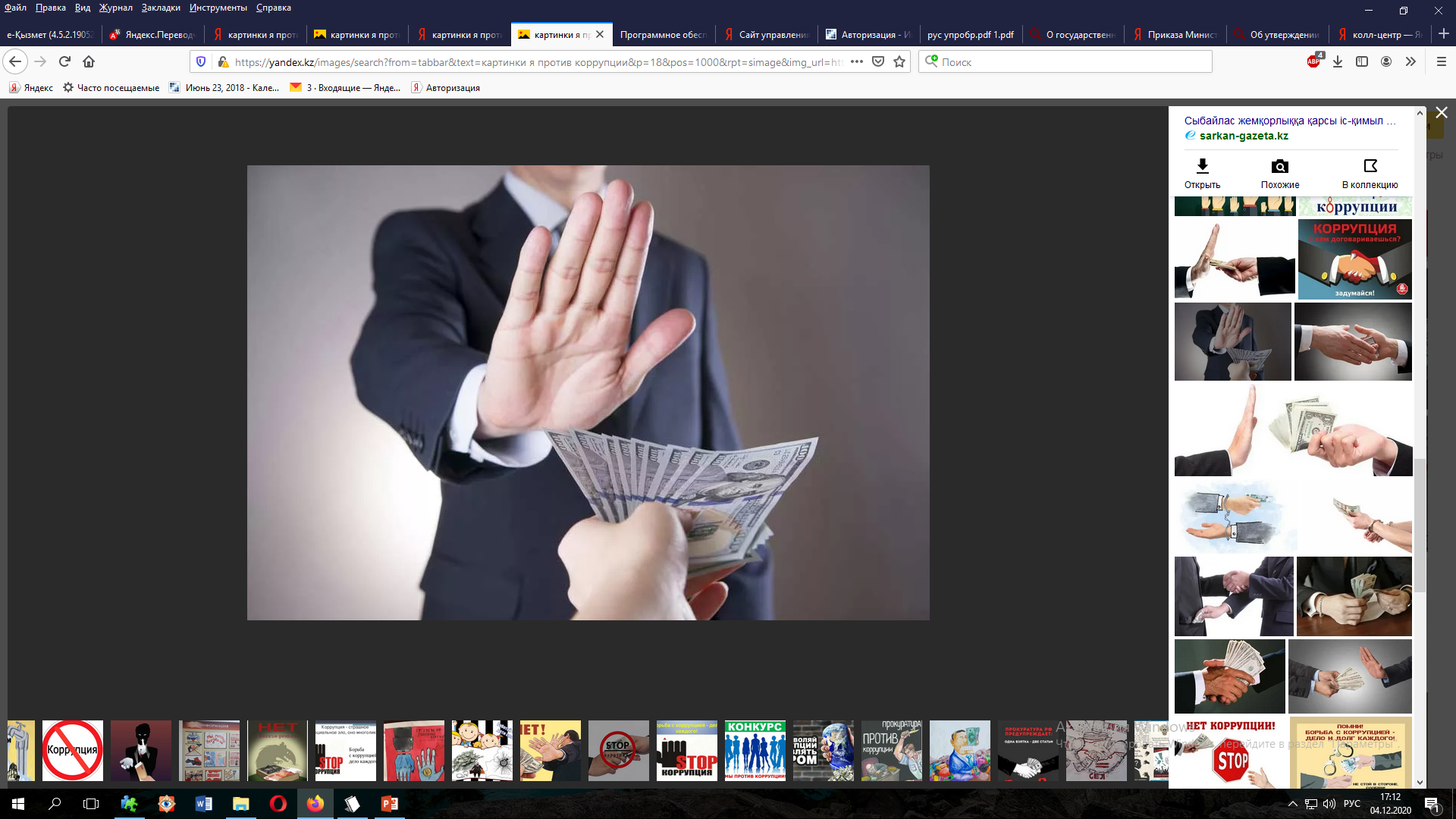 Противодействие коррупции       в сфере  образования  Карагандинской области
В каждой организации образования
Уполномоченные лица по этике и противодействию коррупции
Уполномоченные лица по этике и противодействию коррупции
Уполномоченные лица по этике и противодействию коррупции
Кодекс академической честности
Кодекс академической честности
Кодекс академической честности
Антикоррупционные стандарты
Антикоррупционные стандарты
Антикоррупционные стандарты
33%
33%
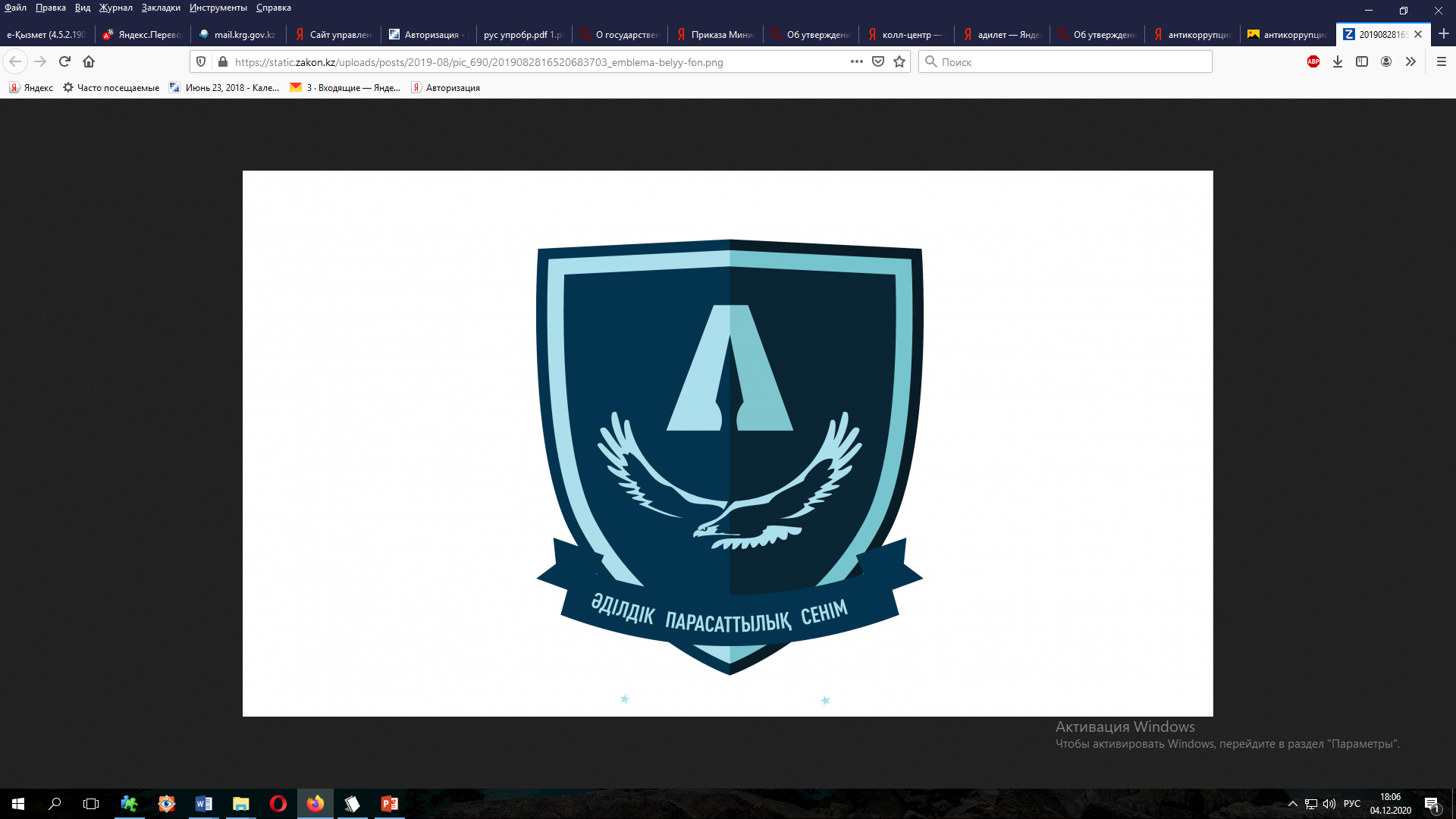 В рамках проекта «Адал көмек» прямые эфиры в социальных сетях (facebook, instagram)
Попечительский совет осуществляет общественный контроль за  расходованием благотворительной помощи, участвует в распределении финансовых средств, поступивших в организацию образования в виде благотворительной помощи и принимает решение о его целевом расходовании, вырабатывает предложения при формировании бюджета
Функционирует колл-центр, в популярных мессенджерах созданы чаты для студентов, учителей и родителей, куда могут обращаться по любым вопросам, в том числе по коррупционным проявлениям.
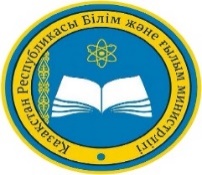 КАДРОВОЕ             ОБЕСПЕЧЕНИЕ
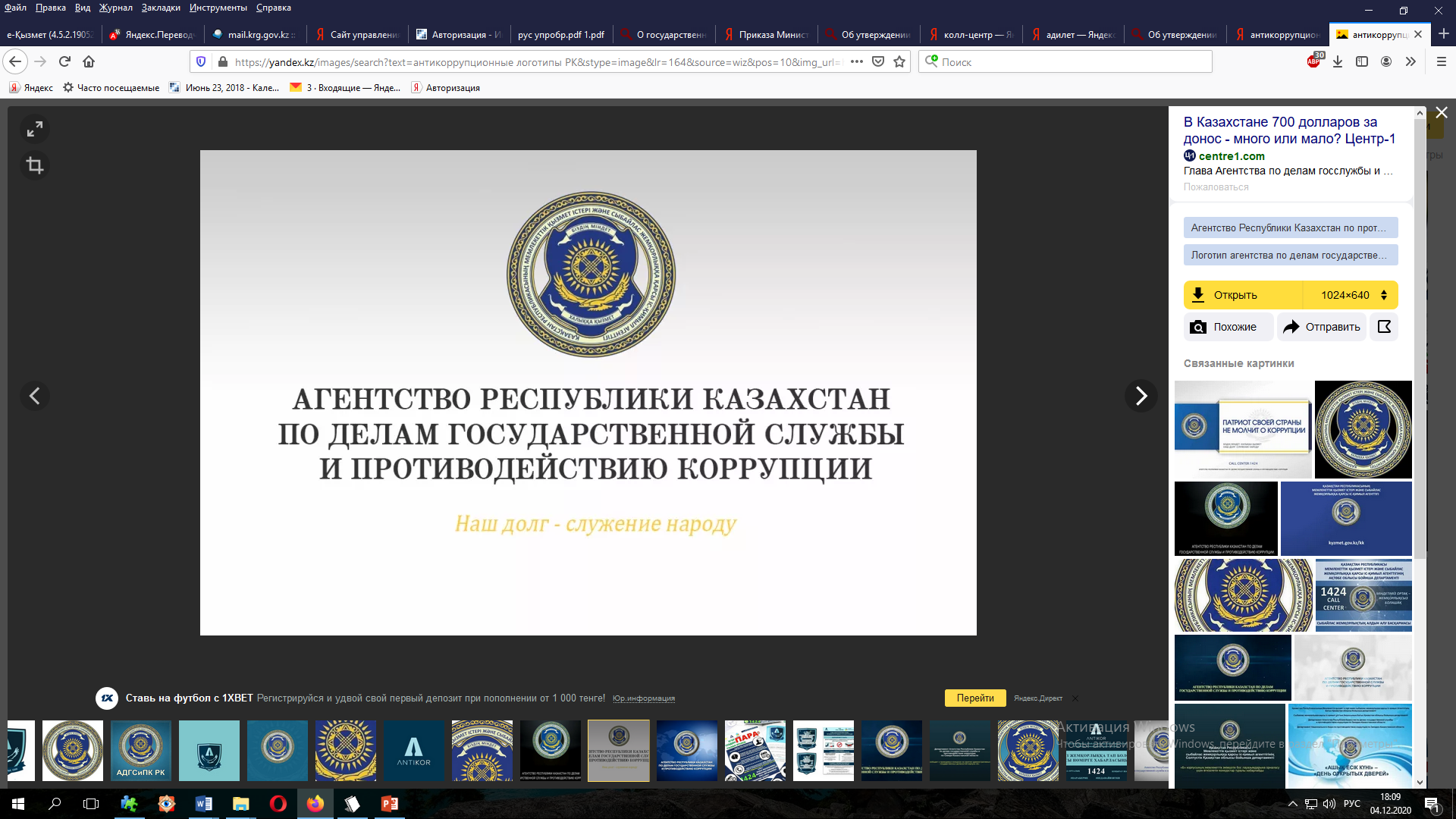 В целях оптимального использования кадрового потенциала проводится работа по ротации руководящего состава организаций образования и их аттестация
На сайте управления образования размещены все вакансий, имеющиеся в подведомственных организациях образования области
Предупреждение коррупционных проявлений
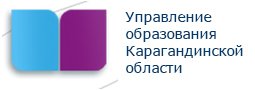 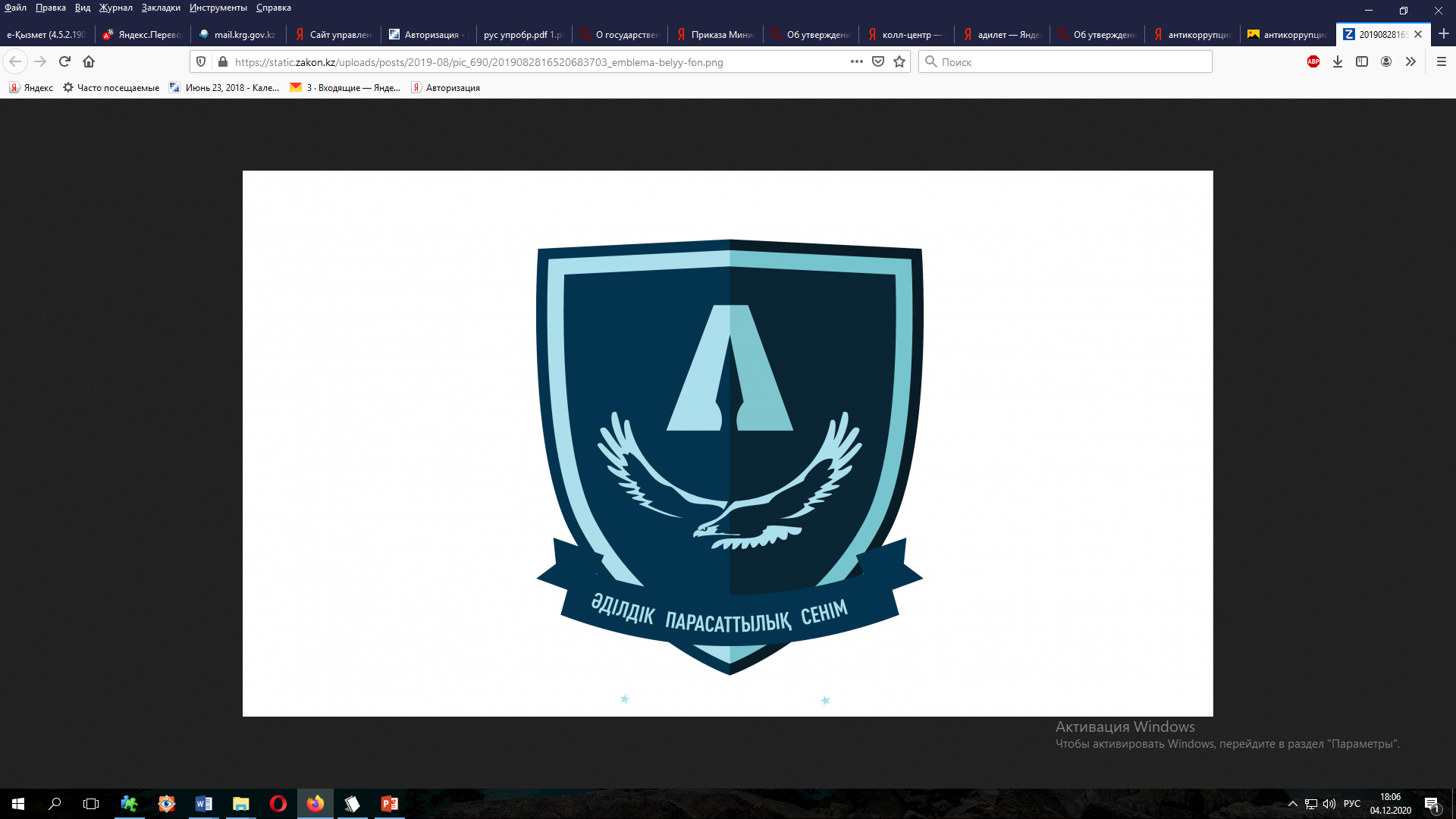 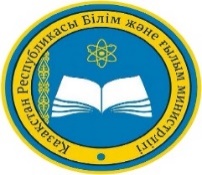 Проведение внутреннего анализа коррупционных рисков
Внедрение облачной бухгалтерии
Автоматизация государственных услуг
Формирование  честности, порядочности, законопослушного гражданина
Антикоррупционное образование предусмотрено в рамках изучения 4 предметов («Познание мира (1-4 классы), «Самопознание» (5-8 классы), а также «Человек и общество. Право»(9-11 классы), в рамках обновленного содержания предмет «Основы права» для 9-11 классов
Проект  «Adaldyq alańy» главный канал популяризации ценностей добропорядочности
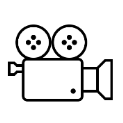 во всех учреждениях образования утвержден план работы клубов «Адал Ұрпақ» и организована деятельность школьного клуба
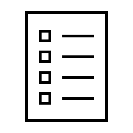 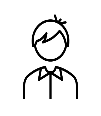 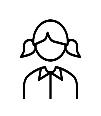 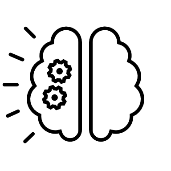 Управлением образования Карагандинской области  разработан учебный курс «Адал ұрпақ»
Формирование антикоррупционной культуры
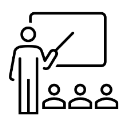 информационная открытость и прозрачность учебного процесса
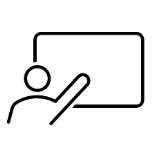 37 центров обслуживания студентов по принципу «одного окна»
67 колледжах области  созданы студенческие клубы «Саналы Ұрпак»
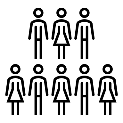 Количество участников 3 654 студентов
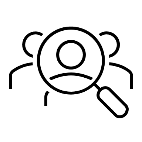 РЕЗУЛЬТАТЫ АНАЛИЗА КОРРУПЦИОННЫХ РИСКОВ 
В ОРГАНИЗАЦИЯХ ОБРАЗОВАНИЯ
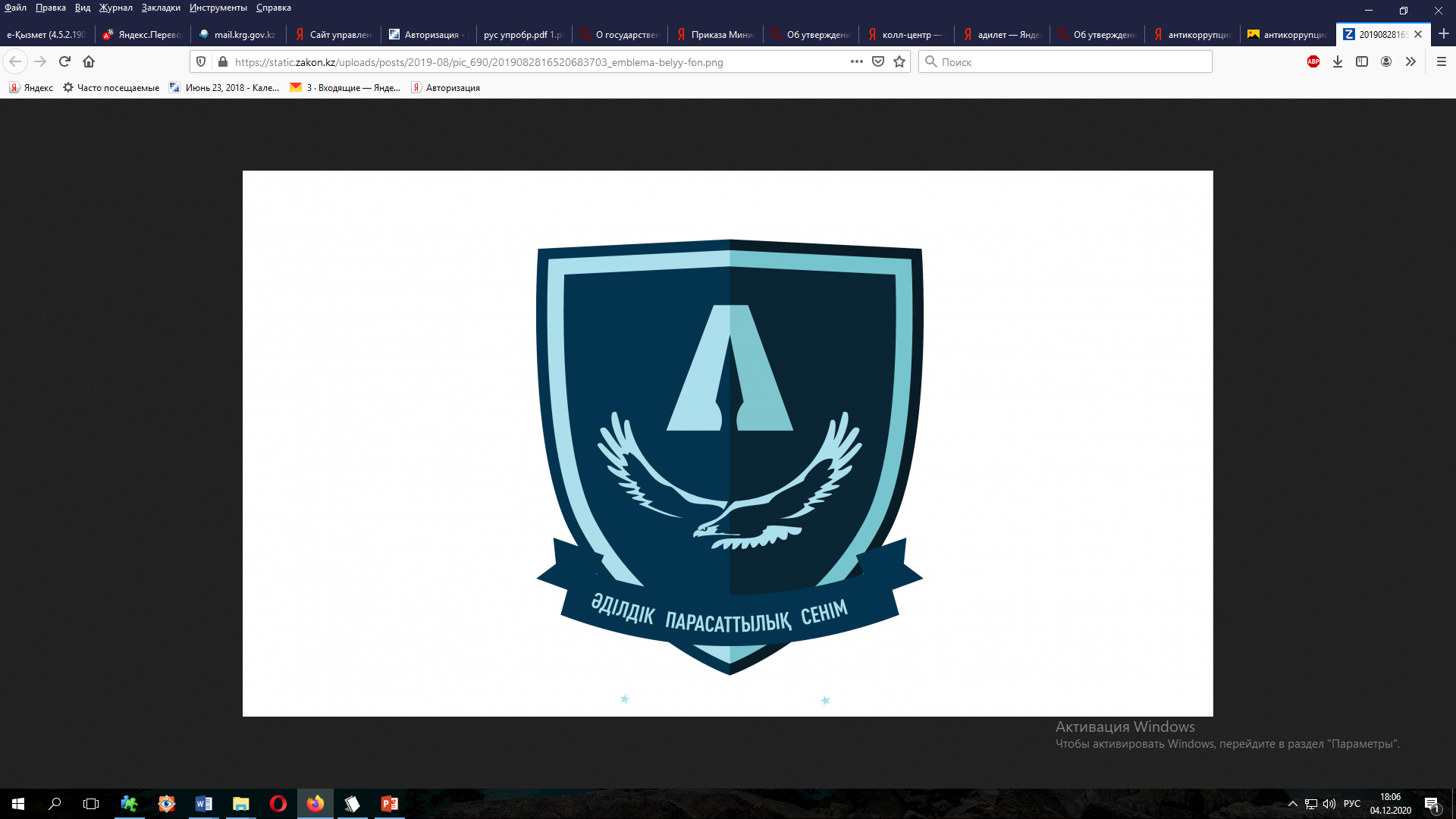 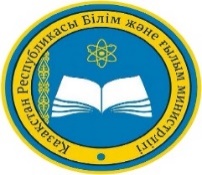 ИНЫЕ ВОПРОСЫ
ИЗУЧЕНИЕ ДЕЯТЕЛЬНОСТИ        ПО ОКАЗАНИЮ ГОСУДАРСТВЕННЫХ УСЛУГ
ИЗУЧЕНИЕ ДЕЯТЕЛЬНОСТИ ПО УПРАВЛЕНИЮ     ПЕРСОНАЛОМ
Факт назначения на должность работника не соответствующего  квалификационным требованиям
несоответствие оформления трудовых отношений работодателя и работника
нарушение требований ведения делопроизводства и кадровой работы
несоответствие функциональных обязанностей и должностных инструкций
33%
при отсутствии подтверждающих документов в ИС по ведению учебного процесса в дистанционном режиме, педагоги получали заработную плату в полном объеме
отсутствует автоматизация бухгалтерского учета (не установлена программа 1С)
нарушение оформления  документов по зачислению детей в мини-центр
отсутствие медицинского подтверждения на детей (паспорт здоровья)
нарушение приема детей в дошкольную организацию